ATIS Initiatives in Support of Smart Cities
Michael Nawrocki, Vice President of Technology and SolutionsATIS
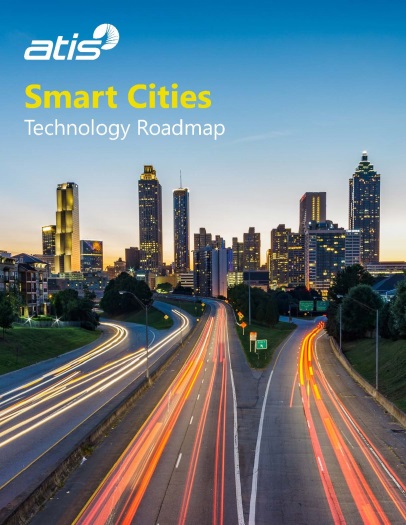 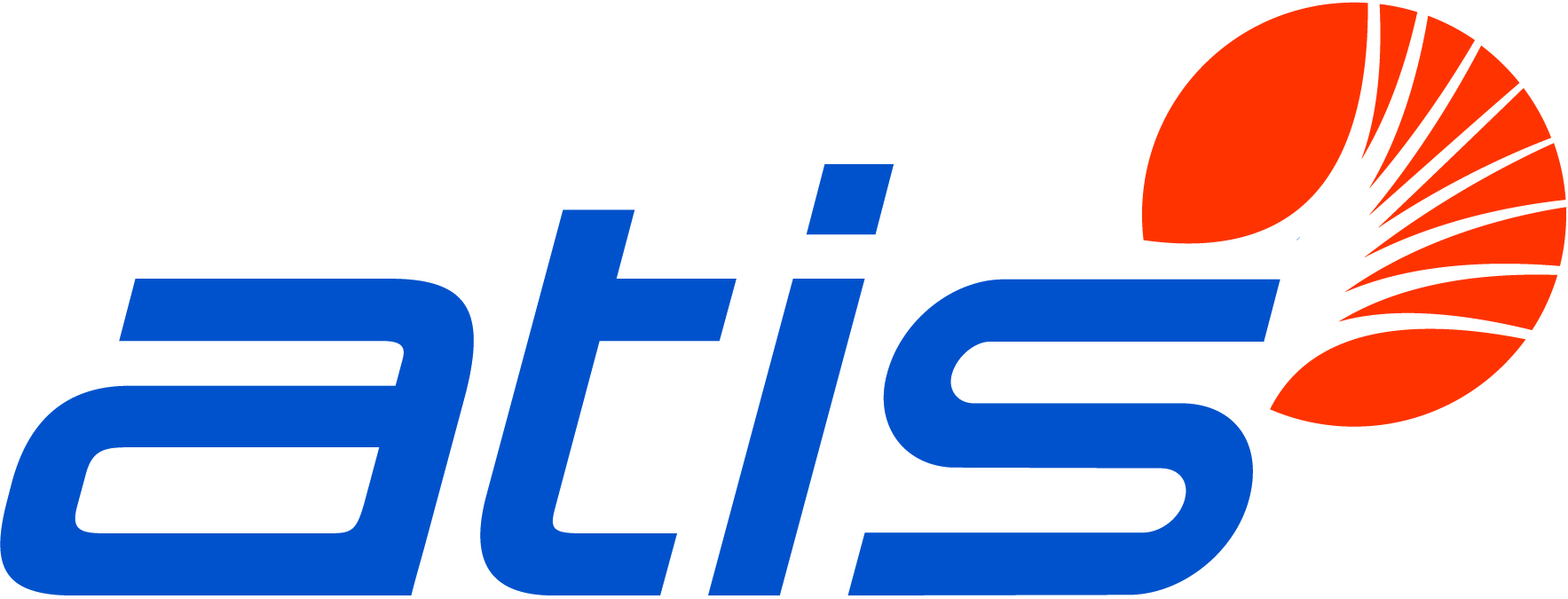 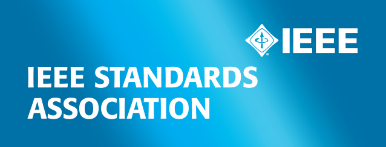 26-27 September 2017
HOSTED BY
Background
Smart Cities projects are rapidly evolving to Smart Cities plans
In 2016, ATIS began to engage its members invested in Smart Cities infrastructure and North American city decision-makers (CIOs/CTOs)
These discussions lead to the development of an ATIS Smart Cities Technology Roadmap published in May, 2017 
1-4 year view of key technology developments intersecting with Smart Cities
Simplified technology framework that delivers end-to-end view
Technology enablers that would promote investments and create value
 ATIS has undertaken Phase 2 work, building upon the Technology Roadmap
Pg  2 |
Smart Cities Landscape
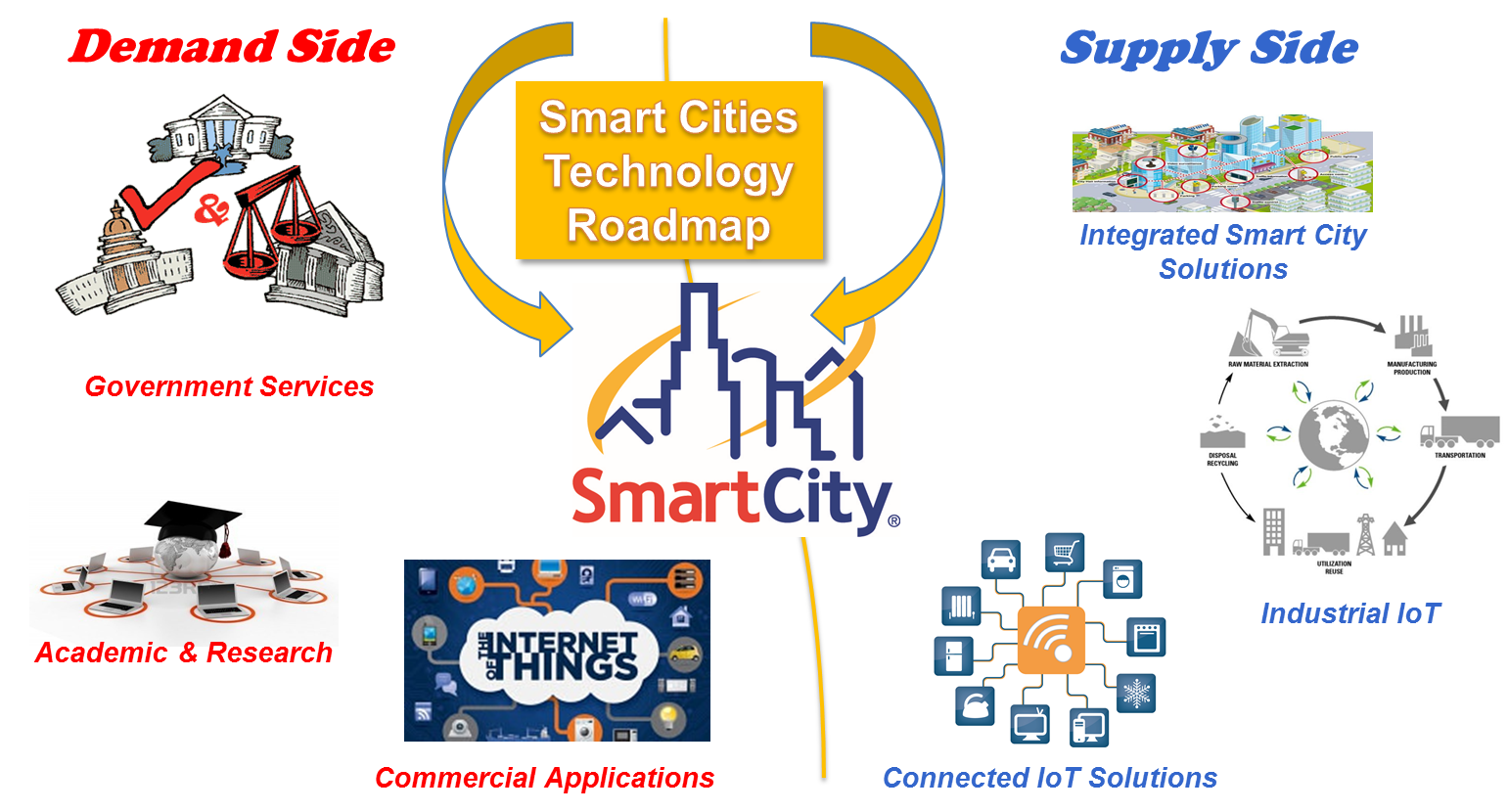 Pg  3 |
Scope of Technology Roadmap
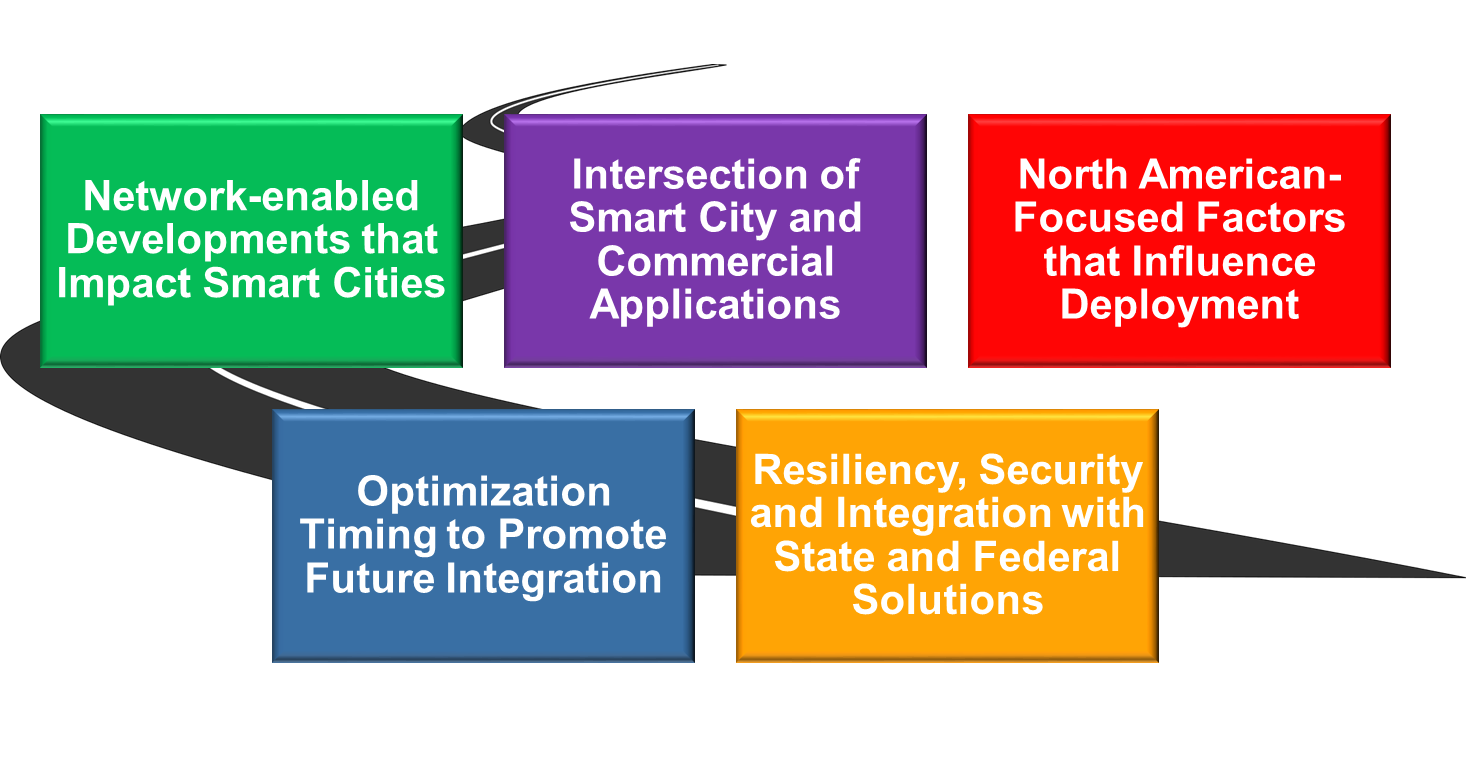 Pg  4 |
Technology Framework
Technology Enablers
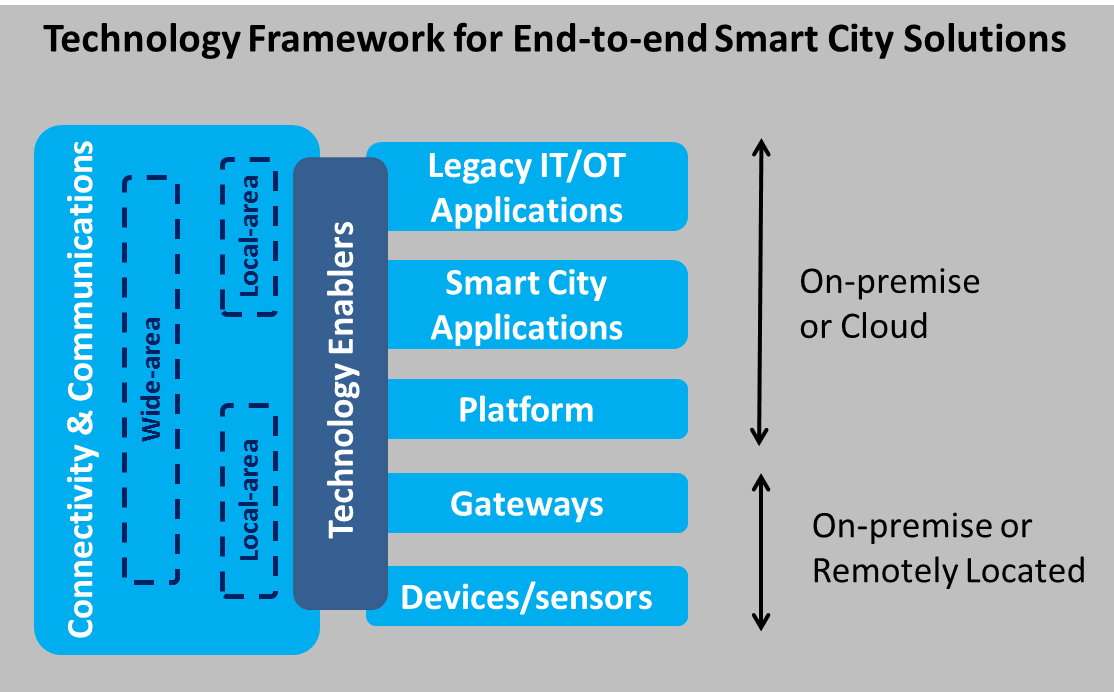 Access Enablers – create and/or manage access to sources of city or citizen data
Platform Enablers – support the distribution, management, exchange and integration of data and services
Application Enablers – apply rich content and promote the development and use of open APIs for Smart City services
Infrastructure Enablers – provide improved means to manage and protect city and citizen assets
Pg  5 |
Technology Enablers
Access Enablers




Crowdsourced data
Context-awareness
Next Gen Geo-location
Privacy and security controls
Platform Enablers




Advanced Analytics/Machine Learning
Data Integration platforms
Data Exchanges
Augmented Reality platforms
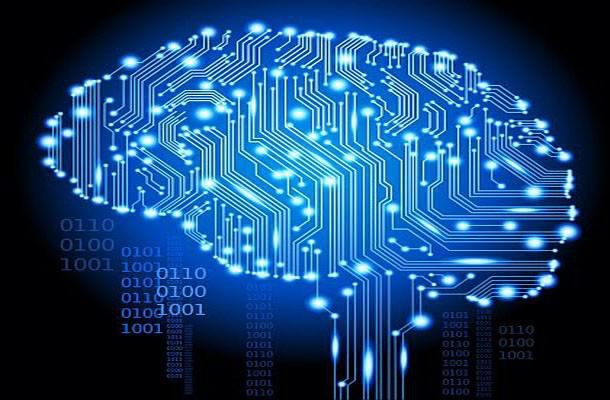 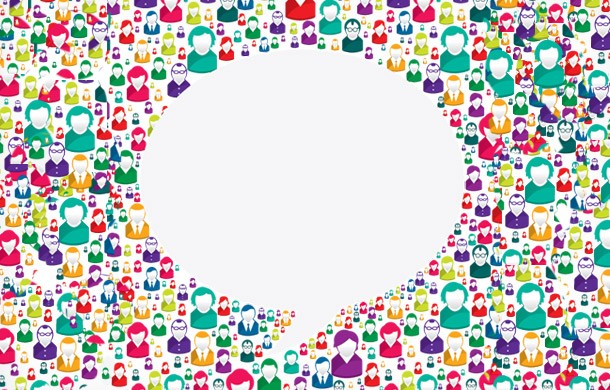 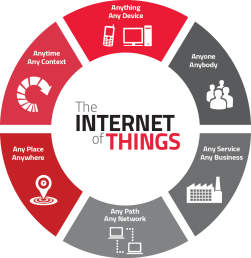 Pg  6 |
Technology Enablers (Continued)
Application Enablers




App Marketplaces
AR/VR Content
Evolution of Content Ecosystem
Infrastructure Enablers




Distributed Resiliency
Enhanced Asset Management
Emergency Preparedness
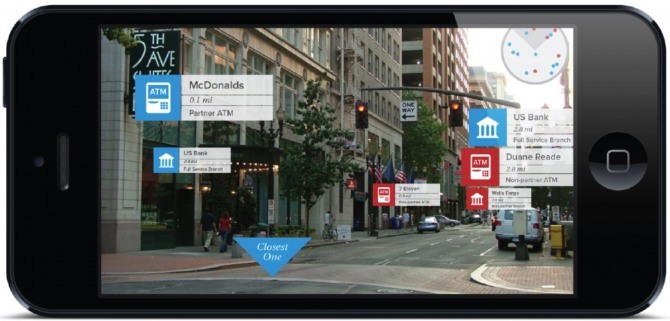 Smart Cities - Levels of Resiliency
Pg  7 |
Data Framework
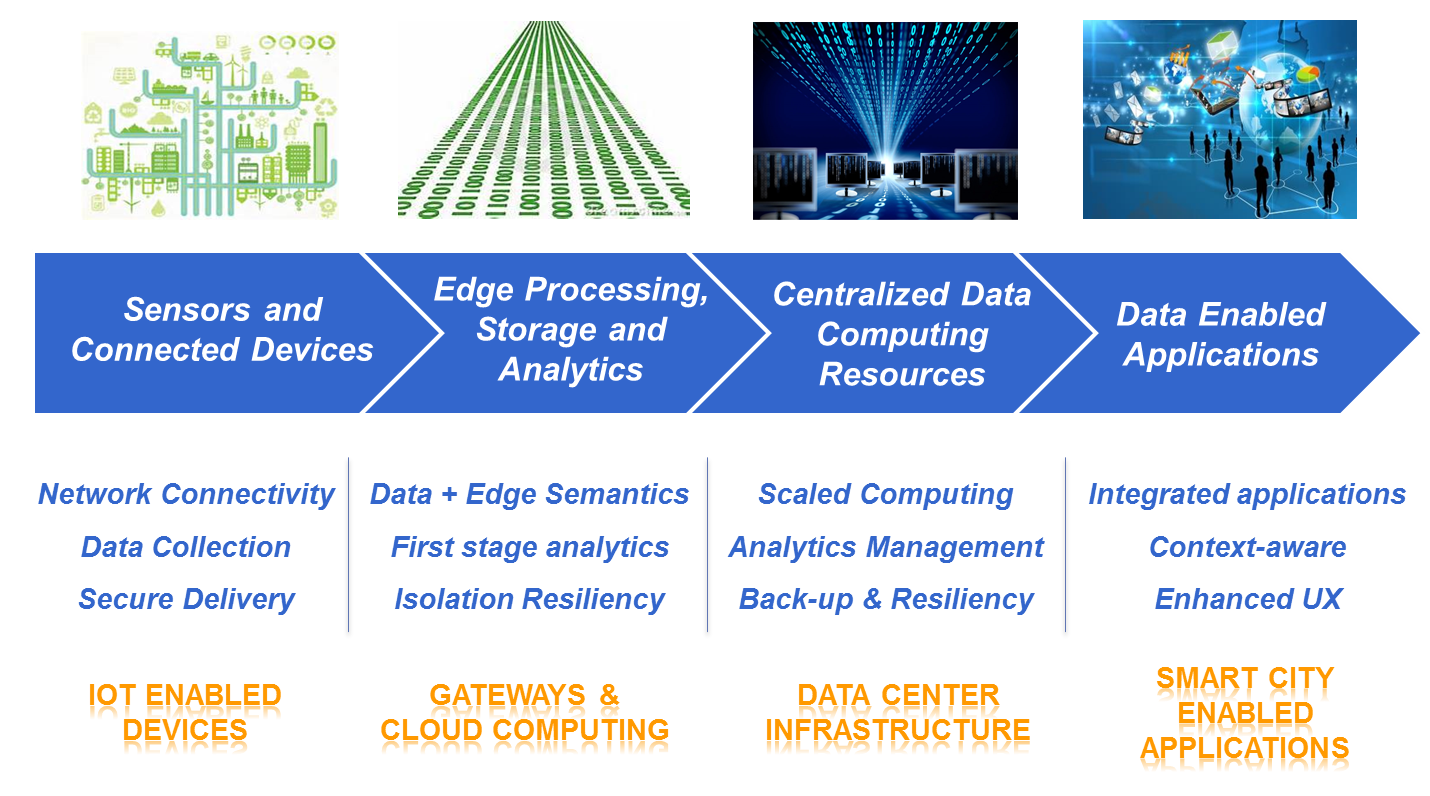 Pg  8 |
Utilizing Data Analytics to Create Value
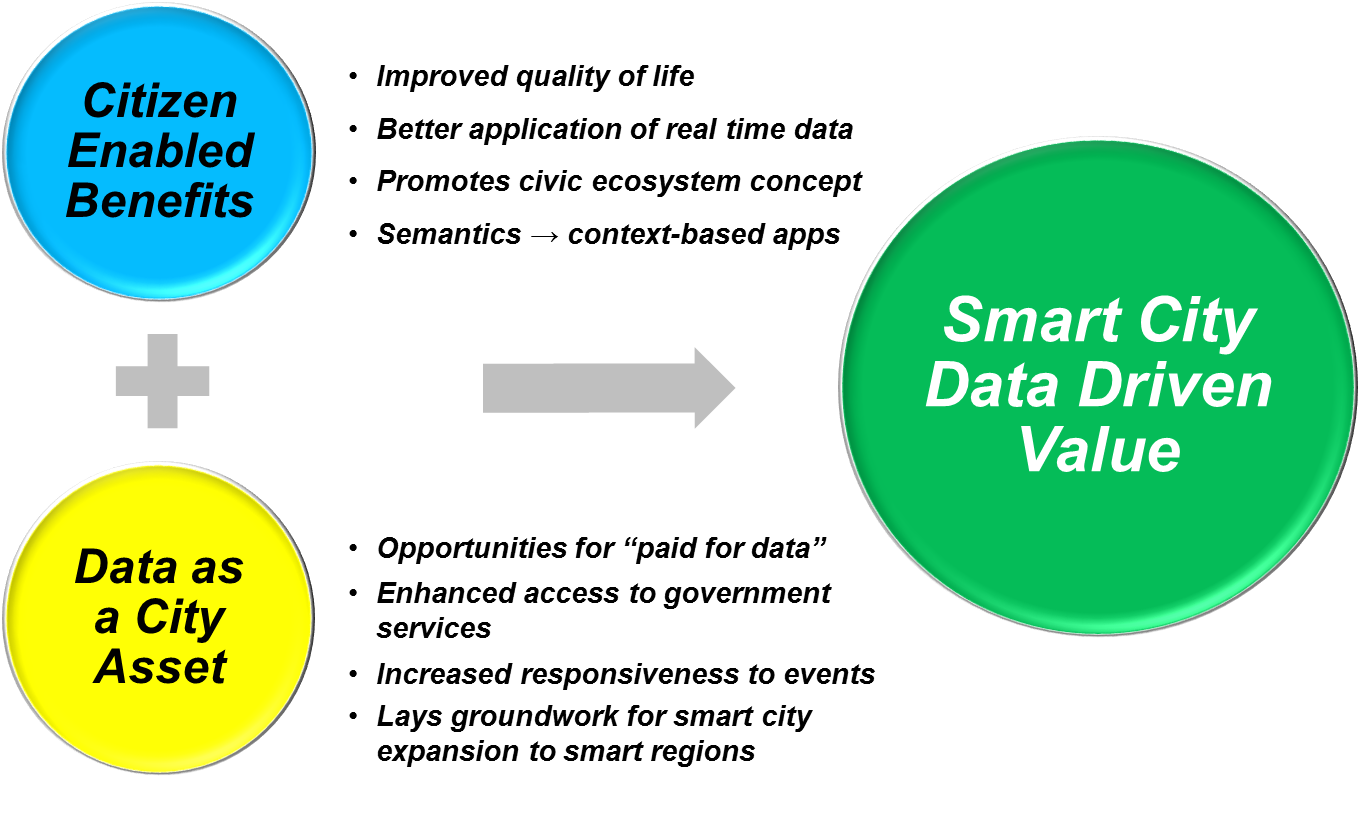 Pg  9 |
Technology Development Cycle
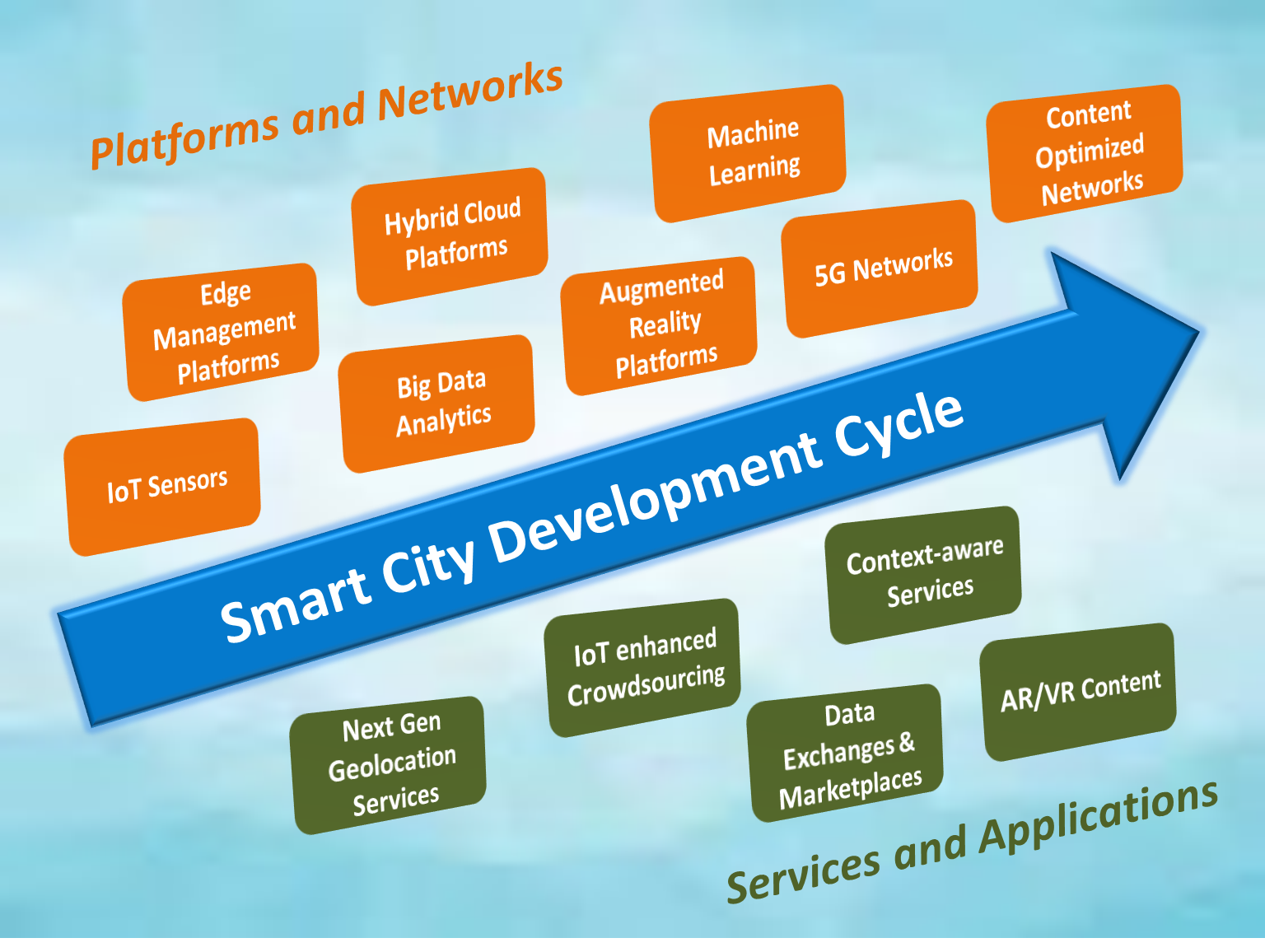 Pg  10 |
Conclusions
Smart Cities initiatives are beginning to move from point solutions to longer term visions, requiring business and technology planning.
It is important that city decision-makers understand the future trajectory of technology and how it can create new opportunities.
Data will play a key role in advancing from Smart Cities infrastructure to applications that meet city and citizen demands.
Data sharing outside of city operations will require data exchanges, which can eventually evolve to robust data marketplaces.
As part of its Phase 2 work, ATIS is working with the industry and cities to develop data sharing approaches.
Pg  11 |
Thank you
For more information, please contact:  Michael Nawrocki, ATIS
mnawrocki@atis.org 

ATIS:  
www.atis.org
Pg  12 |